VI JORNADAS DE LÍNGUA PORTUGUESA
O Ensino da Língua Portuguesa em 
Contextos Multiculturais e Multilingues

Centro de Línguas – UP Sede
Maputo, 9 de Maio de 2012
Como é que os professores de línguas descrevem o seu papel em contextos multilingues e multiculturais?
“Papagaio Colorido?”; “Bola Saltitante?”; “Construtor de Pontes?”
Mónica Bastos 
(Camões Instituto - Universidade Pedagógica da Beira / CIDTFF - Universidade de Aveiro)

Mª Helena de Araújo e Sá 
(CIDTFF – Universidade de Aveiro)
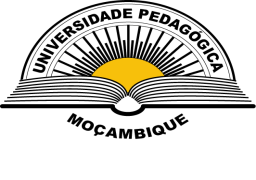 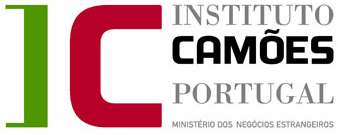 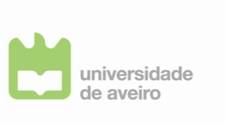 [Speaker Notes: Boa tarde!
O meu nome é Mónica Bastos, sou a nova ‘leitora’ do IC na UP-Beira. Cheguei a Moçambique em Fevereiro e esta é a minha estreia nestas Jornadas da Língua Portuguesa.
O estudo que trago para partilhar convosco foi desenvolvido no âmbito do projecto de doutoramento em Didáctica de Línguas que estou a finalizar no Departamento de Educação da Universidade de Aveiro, sob a supervisão científica da Prof. Doutora Mª Helena de Araújo e Sá. O tema central do meu projecto de doutoramento é a formação continua de professores para a Competência de Comunicação Intercultural sendo, portanto, um dos meus interesses a análise das representações dos meus formandos relativamente ao que é ou ao que deve ser ser prof. de línguas (materna e/ou estrangeiras) em contextos multilingues e multiculturais.
Antes de passar à apresentação do estudo importa, em primeiro lugar, apresentar os pressupostos teóricos nos quais ele se alicerça.]
Mundo = Aldeia Global:

“diverse people, ideas, products, cultures, faiths and languages are being transmitted to every part of the globe.” (Leo, 2010: 6)
Pressupostos
Complexidade  crescente do mundo actual, do ponto de vista linguístico, cultural e social
CASO DE MOÇAMBIQUE

Reconhecimento da Língua Portuguesa como língua oficial e de 23 línguas como línguas autóctones (Firmino, 2006: 49);

	“As línguas autóctones não só comunicam mensagens como também identidades étnicas.” (Firmino, 2006: 67);

Presença de outras línguas e culturas (comunidades de estrangeiros a residir em Moçambique; turistas e voluntários em missões de cooperação).
CASO DE PORTUGAL

Reconhecimento de 3 línguas oficiais (Língua Portuguesa, com as suas variedades regionais; Mirandês; e Língua Gestual Portuguesa);

Sociedade tendencialmente de emigrantes  sociedade tendencialmente de imigrantes (Barreto, 2009; Ataíde & Dias, 2011);

Presença de outras línguas e culturas (comunidades de estrangeiros a residir em Portugal; emigrantes portugueses que entretanto regressaram ao país de origem; turistas e estudantes em Erasmus).
[Speaker Notes: O grande pressuposto de partida consiste numa constatação: o mundo em que vivemos tem vindo a complexificar-se cada vez mais, isto é, tem vindo a tornar-se num mundo cada vez mais multilingue e multicultural.
Esta complexificação deve-se essencialmente a três factores:
O desenvolvimento dos transportes, que facilita a mobilidade humana, promovendo, portanto, os encontros interculturais;
O crescimento exponencial do fenómeno das migrações, quer dentro do mesmo país, quer para fora do país e/ou mesmo continente;
A evolução das TIC, sendo de salientar a Internet, que nos permite trazer o ‘mundo’ connosco dentro de um computador ou mesmo de um telemóvel e comunicar com pessoas em qualquer parte do mundo; e a TV Cabo, que nos traz para dentro de casa programas, músicas, filmes em várias línguas e em diversas variedades e variantes de uma mesma língua, de diferentes tradições culturais.
Sendo assim, o mundo tem vindo a tornar-se numa ‘aldeia global’, pois, todos os dias, pessoas, ideias, produtos, culturas, religiões e línguas são transmitidas 
para todos os cantos do planeta.
Portugal e Moçambique não são excepção e são, também, sociedades multilingues e multiculturais.
Atentemos, em primeiro lugar, no caso português, contexto em que emergiu este estudo:
Há muito que Portugal deixou de ser uma sociedade tendencialmente monolingue e multicultural. Actualmente, são reconhecidas três línguas oficiais (LP,
com a sua riqueza de falares regionais; Mirandês; Linguagem Gestual Portuguesa). Contudo, e como nos últimos 30 anos temos assistido a um recuo nos
números da emigração e a um aumento exponencial nos números da imigração (se bem que, actualmente, dada a conjuntura económica, parece que esta 
tendência se está a inverter novamente), existem outras línguas e culturas bem presentes no território português, trazidas, quer pelas comunidades de 
imigrantes em Portugal (essencialmente do Brasil, dos PALOP e do Leste Europeu – Moldávia, Ucrânia, Roménia), quer pelos emigrantes portugueses que 
entretanto regressaram da diáspora, quer ainda pelos turistas que escolhem este país como destino e pelos estudantes Erasmus, estudantes universitários 
de outros países europeus que decidem ir estudar para universidades portuguesas durante um ou dois semestres.
Quanto a Moçambique, país multilingue e multicultural por natureza, onde, como é sabido, além da LP, língua oficial e de união nacional, coexistem 23 
línguas nacionais, moçambicanas, línguas estas que, segundo Firmino (2006), não são apenas instrumentos de comunicação, mas também encerram 
tradições culturais, ‘identidades étnicas’. Para além disso, no território moçambicano coexistem ainda outras línguas e culturas, como as trazidas pelas 
comunidades de estrangeiros a residir no país, nomeadamente os indianos (que já cá estão há séculos, mas, na maioria dos casos, mantêm bem viva a sua 
cultura e a sua língua) e, mais recentemente, os chineses e os brasileiros. Se juntarmos aos imigrantes, os turistas que anualmente visitam o país e os 
voluntários em missões de cooperação, vemos que a diversidade linguística e cultural endógena, característica do país, é enriquecida por esta diversidade 
exógena, trazida do exterior para dentro do país.]
Pressupostos
Sociedades cada vez mais multilingues e multiculturais: pluralidade tradicional
Indivíduos cada vez mais plurilingues e pluriculturais (Cavalli et al, 2009): pluralidade individual (Coste, 2010; Morin, 1999) ou pós-moderna (Byram, 2009 b; Byram et al, 2009)
Crescente mestiçagem das línguas, das culturas, das identidades…
“WE all are diverse” (Dervin, 2010: 4)
Todo e qualquer acto de comunicação é exolingue e intercultural (Beacco 2005, 2008; Byram, 2009 b; Byram et al, 2009; Coste, 2010; Melo, 2006)
[Speaker Notes: Vemos, portanto, que esta pluralidade tradicional é reconhecida de forma generalizada.
Contudo, dada a complexificação deste fenómeno, temos vindo a assistir a um outro tipo de pluralidade: a individual, ou como lhe chamam alguns autores, a pluralidade pós-moderna. Para os apologistas desta teoria, os próprios indivíduos, em contacto frequente e sistemático com outras línguas e culturas, acabam por sofrer influências destas línguas e culturas com as quais se vão cruzando ao longo da sua vida e tornando a sua própria identidade uma identidade complexa, plural. Tratam-se, portanto, de indivíduos plurilingues e pluriculturais. O mesmo acontece com as línguas e as culturas, que se vão enriquecendo, ‘mestiçando’, integrando no seu corpo influências de outras línguas e culturas. Como diz Mia Couto, não há identidade, cultura, nem língua que seja ‘pura’, que não tenha sofrido influência do tráfico de valores que nós, Humanidade, andamos a operar há séculos. É fácil de concluir, com Dervin, que, neste contexto, todos nós somos plurais, diversos, multidimensionais.
Posto isto, se todos nós somos únicos e diferentes dos outros indivíduos, pois temos um repertório plurilingue e intercultural individual que, ao mesmo tempo nos aproxima e diferencia do Outro, todo e qualquer acto de comunicação é exolingue e intercultural, protagonizado por indivíduos plurilingues e pluriculturais.]
Implicações
Intenso esforço político-educativo para implementar uma educação plurilingue e intercultural;

Mudanças paradigmáticas no campo epistemológico da Didáctica de Línguas (DL).
[Speaker Notes: A constatação desta complexidade tem fortes implicações a dois níveis:
Relativamente às orientações político-educativas, que priorizam a implementação de uma educação plurilingue e intercultural;
Relativamente ao discurso epistemológico da DL.]
Orientações políticas linguístico--educativas das Nações Unidas
A responsabilidade de formar os cidadãos para viver neste mundo cada vez mais complexo é atribuída à escola.
[Speaker Notes: Centremo-nos, em primeiro lugar, nas implicações ao nível das orientações político-educativas.
Dado o contexto em que nos encontramos, não faz sentido trazer para a discussão as políticas linguísticas e educativas europeias, embora tenham sido determinantes para o nosso estudo, pois priorizam o plurilinguismo e a diálogo intercultural como alicerces fundamentais da construção do projecto europeu.
Focalizemo-nos nas políticas das Nações Unidas, que sustentaram fortemente as políticas europeias e que deveriam ser válidas e tidas em consideração nas políticas linguísticas e educativas de todo o mundo.
Desde a criação das Nações Unidas, após a 2ª Guerra Mundial, têm sido proclamados vários documentos enquadradores da cena política, linguística e educativa mundial que enfatizam valores fundamentais para a vida em sociedade: igualdade, liberdade, respeito, democracia, diálogo (intercultural)… O primeiro documento é mesmo a Declaração Universal dos Direitos do Homem, de 1948, onde, entre outros aspectos, se chama a atenção para o facto de todo e qualquer Homem, independentemente da religião, etnia, língua, cultura ou género, ser igual em direitos e deveres. Após este primeiro documento legal, seguiram-se outros tantos, como se pode ver no diapositivo.
A par destes (e outros) documentos legais, a UNESCO também tem vindo a publicar regularmente relatórios de monitorização do estado da educação. No contexto deste estudo, gostaríamos de chamar a atenção para o Relatório da Comissão Internacional sobre a Educação para o Século XXI, orientado por Jacques Delors, onde se definem quatro pilares essenciais para a educação no século XXI: o saber aprender; o saber fazer; o saber ser; e o saber viver com os outros. Este último pilar constitui-se, na opinião dos autores do relatório, no grande desafio que se coloca à escola na era actual.
Na verdade, existe uma coordenada comum a todos estes (e outros) documentos enquadradores das políticas linguísticas e educativas (da ONU e da UE): a responsabilidade de formar cidadãos para viver neste mundo complexo, plurilingues e interculturais, é atribuída à escola e aos professores, nomeadamente aos professores de línguas.]
Orientações políticas linguístico--educativas das Nações Unidas
Espaço curricular 		 =     Espaço de relação entre:
das línguas			- o Eu e o Outro;
					- o Semelhante e o Diferente;
					- o Próximo e o Longínquo.

“apprendre une autre langue ouvre l’accès à d’autres systèmes de valeurs et à d’autres modes d’interprétation du monde, tout en encourageant la compréhension interculturelle et en contribuant à faire reculer la xénophobie” (King, 2003: 18)

Possibilita o desenvolvimento de competências
que ultrapassam o domínio meramente linguístico-comunicativo.
[Speaker Notes: Dadas as características intrínsecas ao espaço curricular das línguas, espaço de contacto com a alteridade por excelência, este acaba por ser um dos espaços curriculares mais férteis para tratar as questões do plurilinguismo e da interculturalidade. Na perspectiva da UNESCO, aqui consubstanciada com esta citação de King, aprender uma língua deve ser muito mais do que se apropriar de um instrumento de comunicação. Aprender uma língua permite aceder a outras culturas, outros modos de ver e de estar no mundo, fomentando a compreensão intercultural e contribuindo para banir a xenofobia, o racismo, a intolerância… 
Em suma, o espaço curricular das línguas permite desenvolver competências que ultrapassam largamente o domínio meramente linguístico e comunicativo, sendo-lhe atribuído a missão ética de contribuir para que o aluno aprenda a viver com os outros num mundo de pluralidade.]
Implicações
Intenso esforço político-educativo para implementar uma educação plurilingue e intercultural;

Mudanças paradigmáticas no campo epistemológico da Didáctica de Línguas (DL).
[Speaker Notes: Dada a permeabilidade da DL às ideologias do seu tempo, isto é, aos sistemas de valores dominantes, à complexificação da sociedade e às suas implicações ao nível da própria missão do ensino/aprendizagem de línguas, temos assistido a mudanças ao nível do próprio paradigma epistemológico da DL. Centremo-nos, agora, um pouco nestas implicações.]
Repercussões epistemológicas na Didáctica de Línguas
Mudanças no paradigma da DL:
(Andrade & Araújo e Sá, 2001; Melo, 2006)
[Speaker Notes: Na perspectiva de Andrade e Araújo e Sá (2001), retomada por Melo em 2006, é possível reconhecer 3 fases no desenvolvimento paradigmático da DL. Vou muito rapidamente apresentar, em linhas gerais, as características de cada uma dessas fases, centrando-me com mais pormenor na última, a que estará vigente.]
Repercussões epistemológicas na Didáctica de Línguas
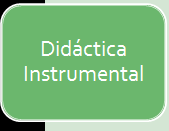 Vigorou até aos anos 70 do séc. XX;

Concepção estruturalista e instrumentalista da língua;

Objectivo: ‘fabricar’ locutores poliglotas, portadores de competências linguísticas em várias línguas, mas compartimentadas;

Ensino/aprendizagem centrado no professor;

DL = disciplina ‘receituário’, fortemente estruturalista e behaviorista.
[Speaker Notes: DIDÁCTICA INSTRUMENTAL:
Esta foi a fase em que a DL conquistou a sua independência epistemológica, independente das outras áreas do saber das Ciências da Educação.
Esta fase terá vigorado até à década de 70 do século passado, assentando numa visão fortemente estruturalista e instrumentalista da língua, na linha de pensamento de Bloomfield.
O grande objectivo do ensino das línguas era ‘fabricar’ locutores poliglotas, portadores de competências linguísticas perfeitas em várias línguas, quase como se de locutores nativos ideias se tratassem (objectivo inatingível para a maioria aprendentes de línguas). Estas competências em línguas eram vistas de forma compartimentada, isto é, sempre que um indivíduo começava a aprendizagem de uma dada língua, era encarado como se de uma ‘tábua rasa’ se tratasse e as competências adquiridas em outras línguas não eram rentabilizadas para a aprendizagem da nova língua.
O ensino/aprendizagem era centrado no professor e a DL era vista como um ‘livro de receitas’ produzido para consulta do professor, onde ele encontrava uma solução já previamente pensada para qualquer problema com que se deparasse na sua açção profissional. Tratava-se, portanto, de uma concepção estruturalista e behaviorista do ensino das línguas, sem ter em conta as especificidades decorrentes do contexto de cada processo de ensino/aprendizagem, nem as características dos próprios alunos.]
Repercussões epistemológicas na Didáctica de Línguas
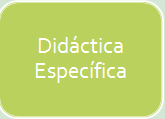 Entre a década de 70 e a de 90 do séc. XX;

Complexificação da noção de língua = mais do que um conjunto estruturado de regras gramaticais, passa a ser encarada como instrumento de comunicação;

Objectivo: desenvolvimento de competências comunicativas;

Ensino/aprendizagem centrado no aluno;

As competências adquiridas nas diferentes línguas continuavam a ser encaradas como estanques e independentes.
[Speaker Notes: DIDÁCTICA ESPECÍFICA:
A partir dos anos 70 do século passado, com a evolução nos meios de comunicação social e com a consciencialização das inatingibilidade, e mesmo inadequação dos objectivos a que o ensino/aprendizagem de línguas se propunha (‘fabricar’ locutores nativos em LE), entrámos numa nova era, a da abordagem comunicativa e, com ela, assistimos à primeira mudança paradigmática na DL.
Nesta fase, o objectivo passa a ser o desenvolvimento de competências comunicativas: não importa que o aluno não pronuncie na perfeição os sons, de acordo com a norma vigente no ensino de uma dada língua, o que importa é que o aluno compreenda o que o outro diz / escreve, se faça compreender (oralmente e por escrito) e consiga interagir com o Outro.
Nesta era, as competências adquiridas nas diferentes línguas continuavam a ser vistas de forma compartimentada e o recurso a outra(s) língua(s) ou aos conhecimentos em outra(s) língua(s) na aula de uma dada língua era visto como factor potenciador de ‘contaminação’ linguística, daí se falar de um didáctica específica de uma língua em particular.]
Repercussões epistemológicas na Didáctica de Línguas
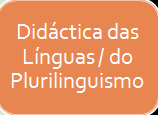 A partir dos anos 90 do séc. XX;

Concepção de língua: “la langue n’est plus (ou plus seulement) un instrument de communication, mais un instrument d’action sociale” (Puren, 2004: 7)

É dado um maior protagonismo ao aluno no seu processo de aprendizagem linguística: ‘aprender a fazer, fazendo’;

Papel do professor = guia, orientador do aluno no processo de construção do seu repertório plurilingue e intercultural individual;
[Speaker Notes: DIDÁCTICA DAS LÍNGUAS / DO PLURILINGUISMO
A partir dos anos 90, com a crescente complexificação do tecido linguístico e cultural das sociedades e dos indivíduos pós-modernos, como já explicitámos anteriormente, assistimos à segunda mudança paradigmática no campo epistemológico da DL.
Esta foi uma mudança fortemente impulsionada pelas orientações políticas e educativas europeias, valorizadoras do plurilinguismo e do diálogo intercultural, bem como da construção de uma identidade europeia assente nestes valores.
A partir desta era, a língua passa a ser vista, não só como um instrumento de comunicação, mas como um instrumento de acção social, que permite aos interlocutores agirem um sobre o outro e um com o outro, no sentido de alcançarem a intercompreensão.
Esta é a era da abordagem accional, em que é dado um maior protagonismo ao aluno no seu processo de aprendizagem, sendo colocado em situações de aprender a fazer, fazendo; aprender a comunicar, comunicando.
Ao professor é reservado o papel de guia, de orientador do aluno neste processo que se pretende cada vez mais autónomo de construção do seu próprio repertório, plurilingue e intercultural, dotando-o de ferramentas para que, ao longo da vida, possa aproveitar todas as oportunidades de contactos formais e informais com outras línguas e culturas para enriquecer o seu repertório.]
Repercussões epistemológicas na Didáctica de Línguas
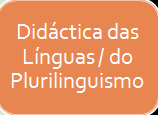 Adopção gradual de uma visão coordenada e integrada do trabalho de todos os professores de línguas, independentemente da sua especialidade;


Refocalização dos objectivos do ensino / aprendizagem de línguas:
educar ‘actores sociais’ detentores de competências transversais em línguas, de carácter plurilingue e intercultural;
 preparar os alunos para viverem uma cidadania activa, à escala global, num mundo de pluralidade;

Carácter interventivo e transformador da DL= Atribuição de uma dimensão política e ética à DL.
[Speaker Notes: Para que isto seja possível, importa que se opere uma mudança crucial: que se passe a encarar o trabalho dos professores de línguas (materna e/ou estrangeiras) de forma integrada, articulada, para que haja coerência neste processo de desenvolvimento da competência plurilingue e intercultural dos alunos. Esta factor é imprescindível para compreender a denominação desta fase da DL, utilizando o plural (das línguas).
Assistimos, portanto, a uma refocalização dos objectivos do ensino/aprendizagem das línguas. Mais do que desenvolver competências comunicativas numa dada língua, o objetivo é educar ‘actores sociais’, detentores de competências transversais em línguas, de carácter plurilingue e intercultural. Para além disso, deve ser também missão dos professores de línguas preparar os alunos para viverem uma cidadania activa, à escala global, nesta aldeia-global cada vez mais complexa.
Nesta fase, a DL adquire um carácter interventivo e transformador, sendo-lhe atribuída uma dimensão ética: a de contribuir para a construção de um mundo de intercompreensão, de diálogo intercultural.]
Repercussões epistemológicas na Didáctica de Línguas
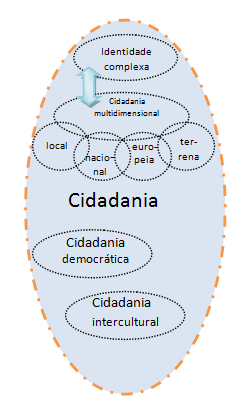 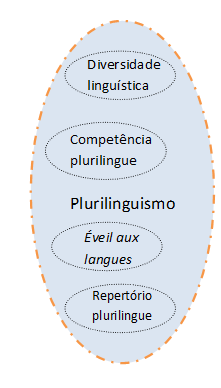 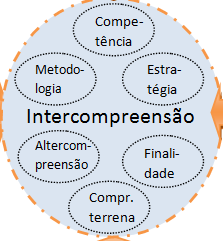 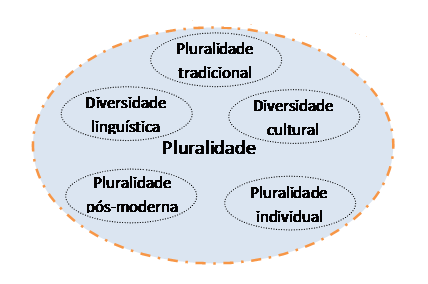 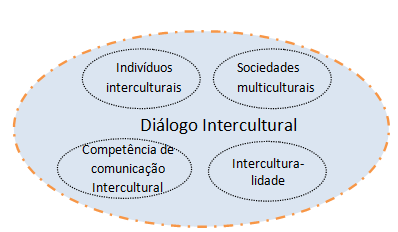 [Speaker Notes: Neste contexto, emerge um conjunto de conceitos-chave, cada vez mais presentes nos discursos formativos e científicos da DL:
Pluralidade;
Plurilinguismo;
Diálogo intercultural;
Cidadania;
Intercompreensão.]
Desafios colocados à formação de  professores (de línguas)
Dimensão 
político-social
Dimensão interventivo-curricular
Dimensão pessoal
(Adaptado de: Camilleri Grima & Ftizpatrick, 2003; Pinho, 2008)
[Speaker Notes: Assim, os professores de línguas são chamados a desempenhar novos papéis. Além do papel de gestor do cenário pedagógico e do papel de avaliador, papéis tradicionalmente associados ao professor, o professor de línguas passa a ser visto como:
Facilitador / guia dos alunos no seu processo de desenvolvimento;
Mediador / actor social, papel fortemente relacionado com a dimensão política e ética do ensino das línguas;
Investigador, pois deve procurar as soluções adequadas para os problemas com que se vai deparando (a era da DL como ‘receituário’ já passou);
Colaborador, pois, agora, urge trabalhar em equipa com os outros professores no sentido de permitir ao alunos um desenvolvimento mais equilibrado e holístico.

A emergência destes novos papéis torna ainda mais complexa a identidade profissional docente que, na perspectiva de Pinho, além de uma dimensão interventivo-curricular, directamente relacionada com o agir profissional em contexto de sala de aula, integra também uma dimensão pessoal, relativa ao professor no seu ser Homem, com as suas características pessoais, os seus interesses, as suas predisposições relativamente à profissão; e uma dimensão político-social, intimamente relacionada com a missão ética que, agora, é atribuída ao ensino das línguas, consubstanciada na crescente relevância atribuída ao professor de línguas como educador, isto é, como mediador / actor social.

Salientamos ainda que, para que estes papéis possam ser desempenhados pelos professores de línguas na sua plenitude, importa que estes desenvolvam um conjunto articulado e complexo de atitudes, conhecimentos e capacidades, ou seja, de competências, que vão desde as mais tradicionais, e comummente atribuída ao professor de línguas, como a pedagógico-didáctica e a linguístico-comunicativa; a outras que também não são novas, mas que adquirem agora outra importância, como a pessoal / interpessoal, a científica e a crítica; a outras que surgem na conjuntura actual, como a intercultural e a digital. 
Assim, a competência educativa do professor de línguas configura-se como uma competência multidimensional e complexa, cujos elementos enquadradores se interpenetram, numa dinâmica recursiva de interdependência, e, como um todo, de forma transversal, permitirão ao professor de línguas responder aos desafios que lhe são colocados.]
Desafios colocados à formação de  professores (de línguas)
A educação intercultural ainda não é uma prática efectiva no terreno educativo.


Importa investir fortemente na formação (inicial e contínua) de professores, nomeadamente no desenvolvimento de competências pessoais e profissionais que lhes permitam desempenhar com sucesso os papéis que lhes são atribuídos (Bastos e Araújo e Sá, 2008; Capucho, 2008; Chardenet, 2007)

Implicações na identidade profissional docente
[Speaker Notes: Contudo, se analisarmos as práticas efectivas no terreno, nas nossas escolas, tanto em Portugal, como em Moçambique, como em qualquer parte do mundo, verificamos que, na maioria dos casos, a educação intercultural ainda não está a ser implementada, muito em parte porque os professores de línguas não se sentem preparados para abraçar os novos papéis que lhes são atribuídos.
 Posto isto, urge investir fortemente na formação inicial e contínua de professores para que estes desenvolvam competências pessoais e profissionais adequadas aos novos papéis que lhes são atribuídos, potenciando o desenvolvimento de uma identidade profissional renovada, integradora destes novos papéis e destas novas competências.]
Desafios colocados à formação de  professores (de línguas)
(Adaptado de: 
Lauriala & Kukkonen, 2003)
Auto-representações:
“these concepts or images of self strongly determine the way teachers teach, the way they develop as teachers, and their attitudes toward educational changes.” (Beijaard et al, 2004: 108)
Hetero-representações:
“the influence of the conceptions and expectations of other people, including broadly accepted images in society about what a teacher should know and do.” (Beijaard et al, 2004: 108)
[Speaker Notes: Focalizemo-nos agora brevemente nesta noção de identidade profissional docente.
Na perspectiva de Lauriala e Kukkonen, a identidade profissional de cada docente resulta da síntese entre três dimensões:
O ‘Ought Self’, isto é, os deveres, as responsabilidades e as características que o sujeito e os outros consideram imprescindíveis para um professor, ou, por outras palavras, aquilo que integra a cultura profissional docente, o que se considera que deve ser o professor de línguas;
O “Actual Self”, ou seja, a forma como o sujeito se auto-define num determinado momento da sua carreira, bem como a forma como os outros o definem, sendo que esta é a dimensão da identidade profissional docente que mais se altera ao longo do tempo; esta é a dimensão do que o professor é;
O “Ideal Self”, integrando as aspirações e os desejos do sujeito em relação a si e de outros para ele relevantes, idealizações que consubstanciam o seu projecto de desenvolvimento profissional, ou seja, o professor em que o sujeito se quer tornar.

Como podemos verificar, as representações do próprio sujeito, bem como as representações dos outros desempenham um papel crucial no desenvolvimento
da identidade profissional docente, determinando fortemente a forma como o professor se define, como se projecta no futuro e como encara o seu dever
enquanto profissional. 

No âmbito deste estudo, vamo-nos focar nas auto-representações dos próprios sujeitos, dado que elas acabam por determinar de forma decisiva a forma
como estes desempenham a sua profissão.]
O nosso estudo…
[Speaker Notes: Uma das coordenadas de investigação subjacente a este estudo prende-se com a explicitação das representações dos sujeitos relativamente à identidade profissional docente em contextos multilingues e multiculturais, nomeadamente à identificação dos papéis e competências que os sujeitos associam ao professor de línguas nestes contextos de pluralidade. 
A outra coordenada de investigação prende-se com a identificação de eventuais divergências e/ou convergências entre os sujeitos professores de LP como LM e os professores de LE.]
O nosso estudo…
Contexto de Recolha dos Dados:
O Professor Intercultural
Curso de Formação			Oficina de Formação
   25h 					40h + 10h 

Informativo;			- Experiencial;
Foco: aprofundamento		- Foco: inovação de
de questões teóricas;			práticas profissionais.
Participantes: 12 profs.		- Participantes: 7 profs.

NB: 3 participantes frequentaram o plano de formação na íntegra, pelo que os sujeitos do estudo são efectivamente 16.
[Speaker Notes: Os nossos dados foram recolhidos, como disse inicialmente, no âmbito do meu projecto de doutoramento, projecto este que se desenrolou em torno da implementação de um programa de formação contínua de professores de línguas intitulado de O Professor Intercultural.
Este programa de formação decorreu durante o ano lectivo 2006/2007, no distrito de Aveiro (Portugal), tendo contado com a participação de 16 professores de línguas de três escolas secundárias diferentes.
O programa era constituído por 2 ciclos de formação, um primeiro, na modalidade de curso de formação, de carácter mais informativo e orientado para o aprofundamento de questões teóricas, com a duração de 25h. Este ciclo de formação contou com a participação de 12 professores.
O segundo ciclo, na modalidade de oficina de formação, possuiu um carácter mais accional e experiencial, orientado para a inovação de práticas profissionais, num total de 50h de formação (40h de trabalho presencial e 10h de trabalho autónomo). Este ciclo de formação contou com a presença de 7 professores, dos quais 3 tinham também frequentado o primeiro ciclo de formação.]
O nosso estudo…
Sujeitos do estudo: caracterização
[Speaker Notes: Os sujeitos do nosso estudo são, portanto, as 16 professoras (todas mulheres) que participaram neste programa de formação.
Como se pode depreender, todas são licenciadas e 4 delas possuem, inclusivamente, pós-graduações. A maioria trabalha com alunos do 3º ciclo (do 7º ao 9º anos, equivalendo ao 1º grau do Ensino Secundário Geral em Moçambique) e do Ensino Secundário (10 ao 12º anos, equivalendo ao 2º grau do Ensino Secundário).
Todas têm habilitações profissionais para ensinar mais do que uma língua (umas são de PI, outras de PF, IA, PLG e uma de IF), sendo que, no ano lectivo em que este estudo foi desenvolvido, as línguas de oferta nas suas escolas eram o Inglês, o Português e o Francês. 
Por fim, importa salientar que todas são professoras pertencentes ao QE e em fases avançadas da progressão da carreira docente, ou seja, partes integrantes da cultura das escolas em que trabalham.]
O nosso estudo…
Sujeitos do estudo: organização da amostra
[Speaker Notes: Para este estudo, e uma vez que pretendemos identificar eventuais convergências e/ou divergências entre as representações das profs de LM e de LE, dividimos a nossa amostra em dois grupos: um relativo às professoras que, naquele ano lectivo, estavam a leccionar LP (LM), num total de 6 profs, sendo que 4 são licenciadas em PI e duas em PLG; e outro relativo às professoras de LE, num total de 10, das quais 6 são licenciadas em IA, 3 em PF e 1 em IF.]
O nosso estudo…
Instrumentos de Recolha de Dados:
Duas entradas da secção “O Meu Perfil Profissional” do Portefólio Profissional dos sujeitos:
Para mim, ser professor de línguas é…
Uma boa metáfora para definir um professor de línguas seria…
“The ought self”
[Speaker Notes: Os dados foram recolhidos durante os dois ciclos de formação, através de um dos materiais de formação que serviu simultaneamente como instrumento de recolha de dados: o portefólio profissional. 
Estes portefólios eram compostos por 3 secções:
“O Meu Perfil” (onde as professoras eram convidados a reflectir acerca do seu perfil linguístico-comunicativo, profissional e intercultural);
“O Meu Dossier” (para que as professoras arquivassem os materiais e produtos da formação);
“O Meu Diário de Bordo” (onde as professoras eram convidados acerca do processo de formação).

No âmbito deste estudo, elegemos as respostas dadas pelas professoras em formação em dois indutores de resposta da secção “O Meu Perfil Profissional”:
Para mim, ser professor de línguas é…
Uma boa metáfora para definir um professor de línguas seria…

Tratam-se, portanto, de indutores cujas respostas nos permitem analisar as representações destas professoras relativamente ao que deve ser um professor
de línguas no contexto actual, ou seja, o “ought self”.]
O nosso estudo…
Técnica de análise dos dados: análise de conteúdo
Macro-categorias:
Dimensões da identidade profissional docentes (pessoal, político-social, interventivo-curricular – Pinho, 2008)
Categorias:
Papéis dos professores de línguas;
Competências dos professores de línguas.

Metodologia de investigação: estudo de caso;

Paradigma de investigação: qualitativo.
[Speaker Notes: A técnica de recolha de dados utilizada foi a análise de conteúdo, elegendo como macro-categorias as 3 dimensões da identidade profissional docente de Pinho (2008), interventivo-curricular, pessoal e político-social, e como categorias os papéis dos professores de línguas (facilitador/guia, mediador/actor social, investigador, gestor, colaborador e avaliador) e as competências que lhes estão subjacentes (pedagógico-didáctica, pessoal/interpessoal, científica, crítica, intercultural, linguístico-comunicativa e intercultural).]
As vozes dos sujeitos
Papéis atribuídos aos professores de línguas no contexto actual:
Dimensão político-social
Dimensão pessoal
Dimensão interventivo--curricular
[Speaker Notes: Centremo-nos, agora, nas vozes propriamente ditas dos nossos sujeitos.
Como podemos verificar neste gráfico, 
1. A maioria das representações das professoras centram-se ao nível da dimensão interventivo-curricular, nomeadamente as da parte das professoras de LE;
2. As outras duas dimensões surgem de forma mais equilibrada quanto à importância atribuída, sendo que as profs de LE tendem a valorizar mais a dimensão pessoal e os de LM a dimensão político-social;
3. Não existem referências relativamente aos papéis de colaborador e de avaliador;
4. Assistimos à emergência de um papel não previsto na literatura enquadradora deste estudo: o papel de comunicador.

Analisemos, agora, as metáforas usadas pelos sujeitos relativamente aos 4 papéis mais valorizados: gestor; facilitador/guia; mediador/actor social; e investigador.]
As vozes dos sujeitos
Dimensão interventivo-
-curricular
GESTOR:
“Um cesto de frutas variadas que permite uma boa salada ou somente uma peça de fruta.” [PI1]
“ser professor de línguas é… É ser um pouco ‘actor’, representar ‘mil’ faces, imitar ‘mil’ vozes.” [OF4]
“Um (bom) professor de línguas seria um papagaio colorido” [CF9]
“Deveria ser como um perfume suave, que sendo utilizado de forma diária e discreta seria sempre agradável e nunca cansaria.” [CF3]
“Um professor de línguas é como… uma bola saltitante… salta… salta… salta…” [CF4]
“Finalmente há também aqueles para quem o professor de línguas é como um bom chocolate”
[Speaker Notes: No que se refere ao papel de gestor, verificamos que as profs de LE utilizam metáforas como a do actor, multifacetado, que se adapta aos papéis que vai desempenhando; a um bom chocolate que deve ser saboreado de forma doseada; e a um papagaio colorido que deve encher a sala de aula de cor e de vida. As profs de LM referem as metáforas do perfume suave, que se usa todos os dias, sem cansar; do cesto de frutas versátil, que permite que se sirva uma só peça de fruta ou uma salada, consoante as necessidades; e da bola saltitante que se adapta às realidades por onde passa.
Tratam-se de papéis fortemente relacionados com a gestão da sala de aula nas suas múltiplas vertentes e, portanto, com a dimensão interventivo-curricular da identidade profissional docente.]
As vozes dos sujeitos
Dimensão interventivo-
-curricular
FACILITADOR / GUIA:
“o professor de línguas também é o guardião da chave que abre as portas e janelas do mundo aos seus alunos” [OF3]
“Ele é o facilitador de ambientes propícios à aprendizagem” [CF2]
“Um trilho de terra batida” [OF4]
“Uma porta entreaberta para o mundo” [PI3]
“o professor de línguas é como um dicionário” [CF8]
“Há ainda aqueles para quem o professor de línguas é como um passaporte” [CF8]
[Speaker Notes: Em relação ao papel de facilitador/guia, as profs de LE consideram que o prof de línguas pode ser um dicionário, sempre disponível para tirar dúvidas e orientar o aluno; o passaporte, que facilita o acesso a novos conhecimentos; um trilho de terra batida, que permite a aventura da descoberta. As profs de LM fazem referência à porta entreaberta e ao guardião da chave, elementos que potenciam a capacidade de descoberta nos seus alunos.
Tratam-se, portanto, de metáforas que apontam para a dimensão interventivo-curricular, nomeadamente no que se refere ao desenvolvimento da capacidade de autonomia nos seus alunos.]
As vozes dos sujeitos
Dimensão político-
-social
MEDIADOR / ACTOR SOCIAL:
“Um professor de línguas é como… uma bola saltitante… salta… salta… salta…” [CF4]
“Ser professor de línguas é… poder estender pontes para outras margens, dotar os meus alunos das ferramentas que lhes permitam abrir caminhos para outras culturas, outras maneiras de ser e de pensar” [CF5]
“Um professor de línguas é um passaporte para o mundo.” [CF2]]
“Uma porta entreaberta para o mundo” [PI3]
“ser o promotor da escola plurilingue e intercultural” [CF2]
“Comparar um professor de línguas a uma ponte faz sentido” [CF7]
[Speaker Notes: O papel de mediador/actor social parece consubstanciar-se, na perspetiva das profs de LE, em metáforas como o passaporte para o mundo, que permite o contacto com outras culturas, outras línguas; e como a ponte, que estabelece ligações. As profs de LM referem também a metáfora da ponte, atribuindo ao prof. a função de construir essa ponte entre culturas distintas. Para além disso, nas justificações relativas às metáforas da bola saltitante e da porta entreaberta para o mundo, os sujeitos fazem referência ao papel do prof. como factor potenciador da capacidade de adaptação do aluno a outras realidades, por um lado, e do gosto pelo contacto com outras culturas, por outro.
Trata-se, portanto, de um papel intimamente relacionado com a dimensão político-social da identidade profissional docente.]
As vozes dos sujeitos
Dimensão pessoal
INVESTIGADOR:
“O professor de línguas é um cientista que ensaia no seu laboratório as substâncias mais adequadas a determinada experiência de aprendizagem” [OF3]
“O professor de LE é também um ‘eterno’ aprendente” [CF2]
“Esta ponte está continuamente em obras” [CF7]
“um professor-
-investigador” [OF3]
“ser itinerante no processo de auto-formação” [OF3]
“É um ‘linguista’ em construção e sempre em evolução.” [OF4]
[Speaker Notes: Por fim, em relação ao papel de investigador, as profs de LE encaram o prof de línguas como um profissional em eterna aprendizagem, em constante adaptação e evolução. As profs de LM, para além disso, encaram-no como um cientista ou investigador, dotado de um olhar crítico e de espírito reflexivo. Trata-se de um papel fortemente relacionado com a dimensão pessoal da identidade profissional docente.]
As vozes dos sujeitos
Competências dos professores de línguas no contexto actual:
[Speaker Notes: Focalizemo-nos, agora, nas representações relativamente às competências atribuídas aos profs de línguas no contexto actual.
Verificamos que existe uma tendência para valorizar as competências pedagógico-didácticas, o que corrobora a tendência verificada no gráfico anterior, em que a dimensão interventivo-curricular surgia como a dimensão mais valorizada pelos nossos sujeitos.
Para além disso, e tal como sucedia no outro gráfico, essa tendência é mais consistente nas vozes das profs de LE, com 33 UC em relação a esta competência. 
A competência pessoal/interpessoal é valorizada de forma equilibrada pelos dois grupos de profs.
As profs de LE atribuem ainda alguma importância a competência científica, com 6 UC.
As profs de LM consideram a competência intercultural como a segunda competência mais importante, com 9 UC, o que vai ao encontro da valorização que fazem do papel de mediador/actor social.
Importa salientar que as competências linguístico-comunicativas, crítica e digital estão praticamente ausentes nas vozes dos nossos sujeitos.
De seguida, vamo-nos esmiuçar, muito rapidamente, as 4 competências mais valorizadas pelos sujeitos.]
As vozes dos sujeitos
[Speaker Notes: Quanto à competência pedagógico-didáctica, conseguimos organizar as vozes dos sujeitos em torno deste conjunto de descritores.
Relativamente ao primeiro descritor, a promoção do desenvolvimento de competências plurilingues e interculturais, curiosamente, das 12 UC, 10 são da autoria de profs de LE que, em outros momentos, parecem desvalorizar estas finalidades subjacentes ao ensino/aprendizagem de línguas, nomeadamente quando reflectem explicitamente sobre os papéis dos professores de línguas e sobre a competência intercultural. Será que se pode promover o desenvolvimento destas competências quando não se assume claramente o papel de mediador e actor social? Deixemos esta questão no ar, para reflectirmos sobre ela mais tarde…
Vamos agora analisar algumas das vozes dos sujeitos relativamente a esta competência.]
Papéis:
Gestor
+
 Mediador / actor social
As vozes dos sujeitos
Papel:
Facilitador / guia
Papel:
Facilitador / guia
Competências pedagógico-didácticas:
“transmitir aos alunos a sua visão sobre o mundo, dando-lhes autonomia suficiente para construírem a sua própria visão” [OF3]
“ser professor de línguas é… levar os alunos a perspectivarem-se como cidadãos de um mundo cada vez mais multicultural” [PI2]
“ensinar uma língua é também ensinar os alunos 
a adoptar, a desenvolver aptidões, atitudes e disponibilidade afectiva para a aprendizagem da língua” [OF2]
“Ensinar uma língua (…) é ensinar a reflectir, é ensinar o aluno a ser progressivamente autónomo na aprendizagem das línguas…” [OF2]
“criar condições de aprendizagem que permitam o conhecimento e o confronto com culturas várias” [OF3]
“promover e instigar a auto-confiança dos alunos mais resistentes à aprendizagem” [OF3]
[Speaker Notes: Como vimos no slide anterior, é da responsabilidade do prof de línguas criar condições favoráveis para que os seus alunos desenvolvam competências plurilingues e interculturais, tal como atestam estas citações, o que, de forma implícita, aponta para os papéis de gestor e de mediador/actor social.
Para além disso, na opinião dos nossos sujeitos, o prof. de línguas deve colaborar com os seus alunos no seu processo de construção de conhecimentos, como ilustram estas citações, o que acaba por estar relacionado com o papel de facilitador/guia.
Em terceiro lugar, os sujeitos parecem atribuir bastante importância à capacidade de estimulação do prof de línguas, o que enfatiza, uma vez mais, o seu papel enquanto facilitador e guia dos seus alunos ao longo do seu processo de aprendizagem.]
As vozes dos sujeitos
[Speaker Notes: Quanto à competência pessoal /interpessoal, verificamos que existe um maior equilíbrio entre o peso atribuído aos seus descritores.
O gosto pela descoberta de saber, o gosto pela comunicação e o espírito de equipa são os descritores mais referidos pelos sujeitos.]
Papéis:
 Investigador
+ 
Mediador / actor social
As vozes dos sujeitos
Papel:
Comunicador
Papel:
Colaborador
Competência pessoal / interpessoal:
“A aventura consiste em descobertas contínuas de novos mundos e na satisfação da comunicação conseguida” [CF2]
“sentir prazer em partilhar os seus conhecimentos e experiências com os jovens” [CF3]
“colabora com outros colegas na partilha de saberes, no sentido de se enriquecer profissionalmente e como pessoa” [CF2]
“ser professor de línguas é… gostar de comunicar” [CF7]
“Em ensino de línguas nada é definitivo, tudo se ensaia e se testa. Há uma reformulação constante de métodos e estratégias de aprendizagem” [OF3]
“participar em grupos de troca de conhecimento e de experiência” [OF3]
[Speaker Notes: No que se refere ao gosto pela descoberta de saber, verificamos que as vozes das professoras estão fortemente relacionadas com os papéis de investigador, quando se referem a conhecimentos relativos à área científica, e de mediador / actor social, quando se referem a conhecimentos sobre o mundo, em constante mudança.
Para os nossos sujeitos, o gosto pela comunicação é também importante para se ser prof de línguas hoje, o que vai ao encontro da visão do prof como comunicador que tinha emergido na análise das representações explícitas em relação aos papéis dos profs de línguas.
Por fim, o espírito de equipa é também mencionado, o que se relaciona com o papel de colaborador, papel esquecido nas representações explícitas sobre os papéis dos profs.]
Papéis:
Comunicador 
+
Mediador / actor social
Papéis:
Investigador
+
Facilitador / guia
As vozes dos sujeitos
“Ser professor de línguas é, para mim, interagir comunicativamente e culturalmente com o outro, levando-o a perceber a funcionalidade da mesma [língua] e a sua importância num mundo em que a comunicação é um pilar essencial na construção das sociedades actuais em permanente mudança” [PI3]
“Deve, também, conhecer o contexto cultural das mesmas [línguas], por forma a compreender as especificidades de cada realidade linguística” [CF4]
“Uma porta aberta porque a aprendizagem permite a passagem para outros mundos” [CF4]
“O Professor de línguas lembra a bola que salta repetidamente, tal como ela deve (…) ‘saltar’ para diferentes realidades linguísticas” [CF4]
[Speaker Notes: Os dois descritores da competência intercultural mais mencionados dizem respeito à CCI e ao hetero-conhecimento e foram ambos apenas encontrados nas vozes das profs de LM. As profs de LE, por seu turno, tendem a desvalorizar esta competência.
O primeiro descritor relaciona-se implicitamente com os papéis de comunicador e de mediador e actor social, enquanto que o segundo descritor se relaciona com os papéis de investigador e de facilitador / guia.]
Papéis:
Investigador
+ 
Facilitador / guia
As vozes dos sujeitos
Papel:
Investigador
“o ‘outro lado’ está sempre a mudar e essas mudanças obrigam a uma manutenção / intervenção, recorrendo a novas ‘ferramentas’” [OF3]
“conhecimento profundo da língua” [CF4]
“recorrem a ele [ao professor] para saber como é que se diz isto ou aquilo ou como é que se pronuncia determinado som…” [CF8]
“As línguas rejuvenescem, o professor de línguas, tem, igualmente, que rejuvenescer, acompanhar a mudança.” [OF4]
[Speaker Notes: Por fim, relativamente à competência científica, os dois únicos descritores identificados referem-se ao resultado da busca incessante de saber mencionada a propósito das competências pessoais e interpessoais: conhecimentos actualizados, relacionados com o papel de investigador; e conhecimentos linguísticos aprofundados, relacionados com os papéis de investigador e de facilitador / guia.
Importa salientar que esta competência, apesar de ter sido a 4ª mais referida, é fortemente desvalorizada, nomeadamente pelas profs de LM.]
Apontamentos finais…
Sobrevalorização da dimensão interventivo-
	-curricular:
21 UC relativas aos papéis de gestor e de facilitador/guia (num total de 39 UC);
46 UC relativas à competência pedagógico-
	-didáctica.

* Visão do professor de línguas ainda muito tradicional e redutora (quase que circunscrita ao contexto de sala de aula).
[Speaker Notes: Analisadas as vozes dos sujeitos, eis algumas das conclusões a que fomos chegando.
De uma maneira geral, parece haver uma sobrevalorização da dimensão interventivo-curricular, nomeadamente da parte das profs de LE, o que pode apontar para uma visão do prof de línguas ainda muito tradicional e redutora, bastante ligada ao contexto de sala de aula.]
Apontamentos finais…
Referências implícitas, nas concepções relativas às competências, a papéis fulcrais que não foram tão preconizados nas representações explícitas:
Mediador / actor social (competências pedagógico-didáctica, pessoal / interpessoal, intercultural);
Investigador (competências pessoal / interpessoal, intercultural, científica).

* Visão difusa destes papéis (dificuldade em os definir e, como tal, em os assumir);
* Reconhecimento da complexidade implícita à profissão (transversalidade das competências).
[Speaker Notes: Verificámos ainda que, embora os papéis de mediador / actor social e de investigador não tenham sido os papéis mais valorizados pelos sujeitos quando chamados a reflectirem explicitamente sobre o papel do prof de línguas hoje, existem várias referências implícitas a estes dois papéis nas concepções relativas às competências atribuídas aos profs de línguas. 
Isto pode significar que, por um lado, os sujeitos ainda possuem dificuldades em definir esses papéis e, como tal, dificuldade em os assumir; e, por outro lado,  que reconhecem a complexidade da identidade profissional docente, cujas competências acabam por funcionar como uma rede articulada transversal que pode ser colocada ao serviço do desempenho dos vários papéis que o prof é chamado a desempenhar.]
Apontamentos finais…
Emergência de um papel não contemplado na literatura enquadradora do estudo:
Comunicador
 1 referência explícita nas concepções relativas aos papéis (prof. de LM)
2 referências implícitas nas concepções relativas às competências mais valorizadas pelos sujeitos


* Valorização da abordagem comunicativa nas concepções dos professores e da concepção de língua como instrumento de comunicação 
	(fase da Didáctica Específica).
[Speaker Notes: A emergência do papel de comunicador, mesmo sendo apenas um professor a referi-lo explicitamente e outros dois a fazê-lo implicitamente, pode ser sintomático da valorização da abordagem comunicativa e de uma concepção de língua ainda muito ligada à sua visão como instrumento de comunicação, características da segunda fase da didáctica, a Didáctica Específica, que deveria ter evoluído para a Didática das Línguas e do Plurilinguismo no final dos anos 90.]
Apontamentos finais…
Não referência a papéis fulcrais:
Colaborador (algumas referências implícitas nas competências atribuídas aos professores);

* Visão ‘solitária’ da profissão (dificuldade em trabalhar em equipa com outros professores);

Avaliador (inexistência de qualquer referência).

* Papel dado como adquirido e, por isso, esquecido?
[Speaker Notes: A não referência ao papel de colaborador aponta para uma concepção solitária da profissão docente e para resistências na implementação de uma cultura de trabalho em equipa nesta profissão, o que se constitui como um entrave determinante para a efectiva transição para uma didáctica integradora das línguas.
Estranhamente, o papel de avaliador foi totalmente esquecido pelas professoras, apesar de ser um papel assumido de forma clara no seu dia-a-dia. Por que será? Terá sido um papel dado como adquirido e, por isso, apagado dos discursos dos sujeitos?]
Apontamentos finais…
Desvalorização de competências fulcrais:
Crítica (2 UC referentes a espírito crítico, feitas pelo mesmo sujeito); 

* Visão do profissão como ‘executor’ acrítico das directrizes emanadas do Ministério da Educação;

Digital (2 UC referentes ao domínio e utilização das TIC, feitas pelo mesmo sujeito).
* Resistências ao recurso às TIC na sua acção profissional.
[Speaker Notes: Constatámos ainda a desvalorização de competências fulcrais, como:
A crítica, desvalorização que poderá apontar para a visão do prof como mero executor das directrizes do ME, sem se questionar e sem as analisar criticamente;
A digital, relativa às TIC, o que poderá revelar resistências relativamente à integração das TIC na sua acção profissional.]
Apontamentos finais…
Convergências entre profs de LE e de LM:
Representações relativas à dimensão pessoal bastante equilibradas, embora pouco valorizadas

* 4 UC relativas ao papel de investigador da parte de profs de LE e 3 da parte de profs de LM;

Ambos os grupos de profs desvalorizam a dimensão pessoal da identidade profissional docente.
[Speaker Notes: No que se refere às convergências entre profs de LM e de LE, verificamos que ambos os grupos desvalorizam a dimensão pessoal da identidade profissional docente, como se o ser Homem, isto é, as suas características pessoais e os seus valores, em nada determinassem o ser Professor.]
Apontamentos finais…
Divergências entre profs de LE e de LM:
Profs de LE enfatizam fortemente a dimensão interventivo-curricular
* 15 UC explícitas relativas aos papéis de gestor e de facilitador / guia (contra 6 UC dos de LM);
* 35 UC relativas à competência pedagógico-didáctica (contra 14 UC dos de LM).


Ênfase da concepção tradicional do professor de línguas e da língua como objecto de ensino/aprendizagem.
[Speaker Notes: Quanto às divergências, salientamos, em primeiro lugar, a ênfase que as profs de LE parecem colocar ainda na concepção tradicional do prof de línguas, fortemente determinada pela dimensão interventivo-curricular.]
Apontamentos finais…
Divergências entre profs de LE e de LM:
Profs de LM atribuem maior importância à dimensão político-social do que os de LE

* 6 UC explícitas relativas aos papéis mediador / actor social (contra 4 UC dos profs de LE);
* 9 UC relativas à competência intercultural (contra 1 UC dos profs de LE).


Maior consciência do papel político / ético que lhes é atribuído;
Maior reconhecimento da língua como instrumento político e de acção social.
[Speaker Notes: Já as profs de LM parecem estar mais conscientes do papel político e ético que lhes é atribuído e do valor da língua como instrumento de acção social, uma vez que estes atribuem uma maior importância à dimensão político-social da identidade profissional docente.]
Sugestões… para a formação de professores…
Maior investimento na formação de professores para a educação intercultural:
Concepção de percursos de formação mais equilibrados do ponto de vista das 3 dimensões da identidade profissional docente: pessoal; interventivo-curricular; político-social (visão mais complexa e holística do que é ser professor de línguas hoje);

Promoção de momentos de reflexão e de discussão acerca das políticas linguísticas e educativas (promoção da competência crítica);
[Speaker Notes: Posto isto, parece-nos que importa retirar deste estudo algumas pistas, orientações para a formação de professores de línguas, nomeadamente para a sua formação para a educação intercultural, área em que nos parece que importa investir fortemente. Eis algumas sugestões:
Aposta na concepção de percursos de formação mais integradores das 3 dimensões da identidade profissional docente, de forma a contribuir para uma formação mais complexa e holística da identidade profissional docente dos professores de línguas;
Promoção de momentos de reflexão, análise crítica e discussão das orientações políticas educativas e linguísticas, de forma a promover a problematização e o questionamento e a combater a passividade;]
Sugestões… para a formação de professores…
Envolvimento dos professores em equipas de investigação e em momentos de reflexão e de discussão acerca dos resultados das investigações em DL (promoção da competência científica e de uma maior interacção entre a investigação e as práticas de sala de aula);

Promoção do trabalho em equipa, não só entre professores das mesmas línguas, mas entre professores de línguas diferentes (promoção do trabalho colaborativo e de uma visão mais integrada e integradora do ensino/aprendizagem de línguas);

Proporcionar oportunidades de desenvolvimento das competências plurilingues e interculturais dos próprios professores (não se pode ensinar aquilo que não se sabe, não se tem, ou em que não se acredita).
[Speaker Notes: 3. Aposta na criação de parcerias entre investigadores  e professores, de forma a fomentar o desenvolvimento da competência científica nos professores e de potenciar interacções e debates entre os terrenos de investigação e os terrenos de formação, muitas vezes de costas voltadas;

4. Promoção do trabalho em equipa entre professores, não só das mesmas línguas, mas também de línguas diferentes, como forma de fomentar a capacidade de trabalhar em equipa e de potenciar uma visão verdadeiramente integrada e integradora do ensino/aprendizagem de línguas;

5. Por fim, parece-nos crucial consciencializar os professores para a necessidade de desenvolverem e/ou aprofundarem as suas próprias competências plurilingues e interculturais e proporcionar-lhes oportunidades de formação para o fazerem, ao invés de apenas se preocuparem em as desenvolverem nos seus alunos, isto porque, na nossa perspectiva, não se pode ensinar aquilo que não se sabe, não se tem ou em que não se acredita.

Se queremos, efectivamente, viver num mundo mais plural e mais respeitador dessa pluralidade, importa, na nossa opinião, apostar na formação de professores mais plurais e mais respeitadores da sua pluralidade e da dos que o rodeiam, que possam desempenhar os papéis que lhes são atribuídos nestes tempos. Acreditamos profundamente nesta nossa missão ética e levamo-la muito a sério, pois, tal como refere Nelson Mandela…]
Obrigada pela vossa atenção!
Mónica Bastos
monica.bastos@instituto-camoes.pt
mbastos@ua.pt

Mª Helena de Araújo e Sá
helenasa@ua.pt
[Speaker Notes: … a educação é, sem dúvida, a melhor arma para mudar o mundo.

Obrigada pela vossa atenção.]